Corvinus Business SchoolV4 Cooperation
Professor Zita Zoltay Paprika Ph.D.
The CEMS Network
CEMS:
Established in December 1988 by four leading European schools
(ESADE, HEC Paris, Bocconi University, University of Cologne)
designed the first truly European business education through one single Master's in International Management (MIM) degree
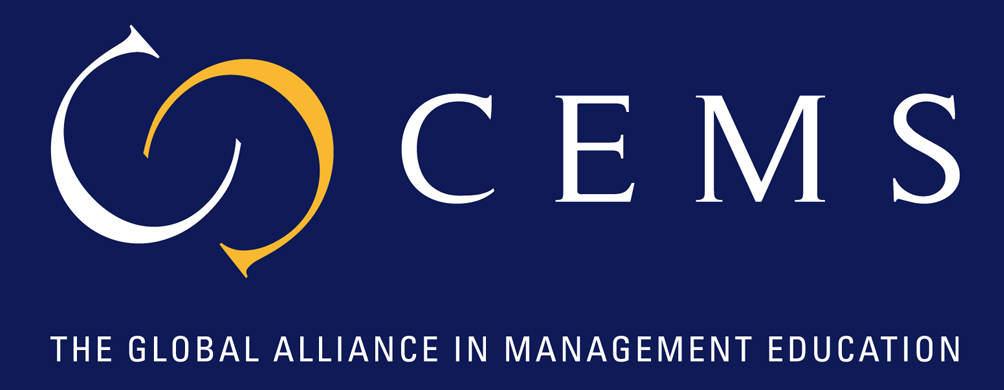 Members: 
31 leading business schools worldwide
over 70 multinational companies 
7 NGOs
2
RANKINGS
V4 countries join the CEMS Alliance
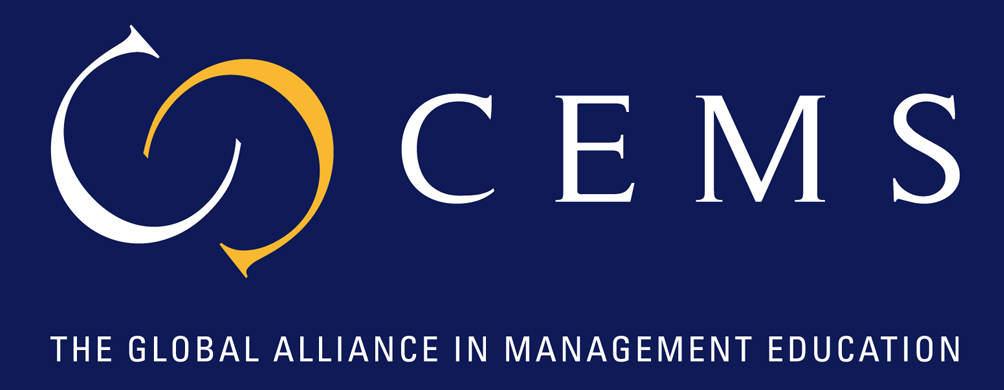 Corvinus Business School, VSE University of Economics Prague and Warsaw School of Economics joined the CEMS Alliance together in 1996
Similar academic profiles of the V4 schools, common interests
No member school in Slovakia, so V4 is represented by 3 countries
American University of Cairo
Korea University BS
Koc, Ivey
Hong Kong University
UCD
NHH
CBS, HSG
Keio
Aalto
1988
2008
1991
1996
2011
2013
CEMS was founded
(ESADE, Bocconi, HEC Paris, Uni of Cologne)
V4 countries 
(Corvinus, VSE, SGH)
1992
1998
2002
2009
2010
2017
2015
1990
2012
Tsinghua
LSE, SSE
University Adolfo Ibanez, Chile
CEMS becomes The Global Alliance
4
CEMS V4 Conference
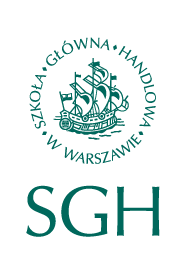 a 2-3 day annual event in Central Europe
hosted on a rotating basis by CEMS member schools 
      of the Visegrad Group
VSE, SGH and Corvinus  take turns to organise the conference
corporate partners are invited to give skill seminars 
students from all over the world attend the conference 
students earn credits on the courses
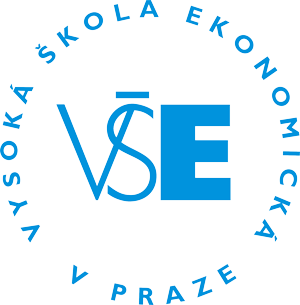 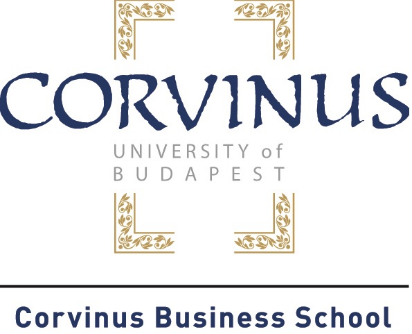 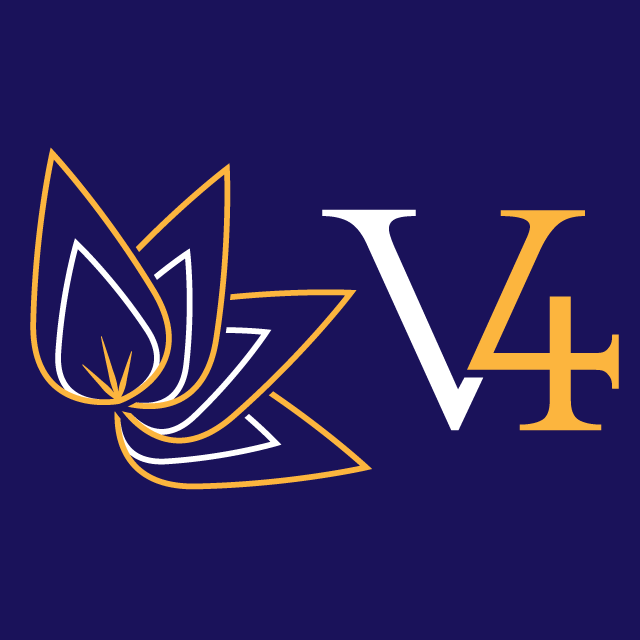 Priorities, aims:
valuable professional programs
strengthening the Central-European CEMS community
possibility for students to get to know the CEMS corporate partners
making the CEE region more popular and attractive among CEMS students
5
CEMS V4 Conferencetopics
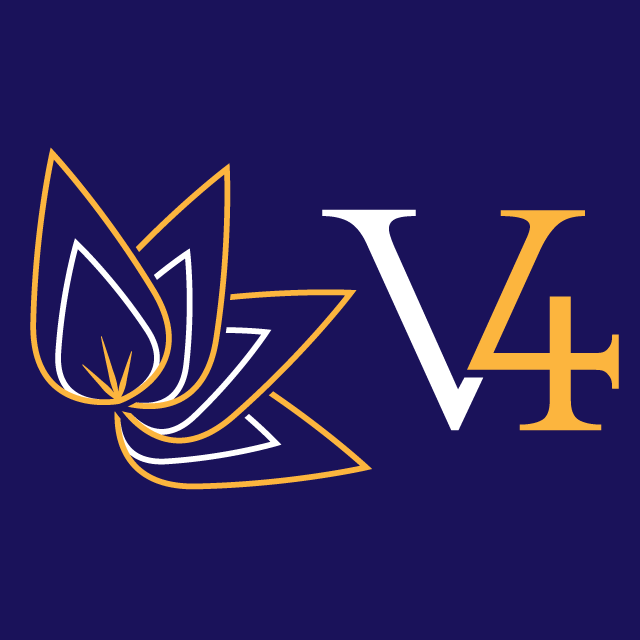 2018: Digital Economy, Warsaw School of Economics
2017: Behavioural Economics, University of Economics Prague
2016: Disrupt Inside, Corvinus Business School, Budapest
2015: Business at the EU Eastern Frontier, Warsaw School of Economics
2014: Leadership in Dynamic Markets, Warsaw School of Economics
2013: Strategic Decisions in a Fast-changing Environment, 
     University of Economics Prague
2012: The Role of V4 - Regional Management Challenges, 
     Corvinus Business School, Budapest
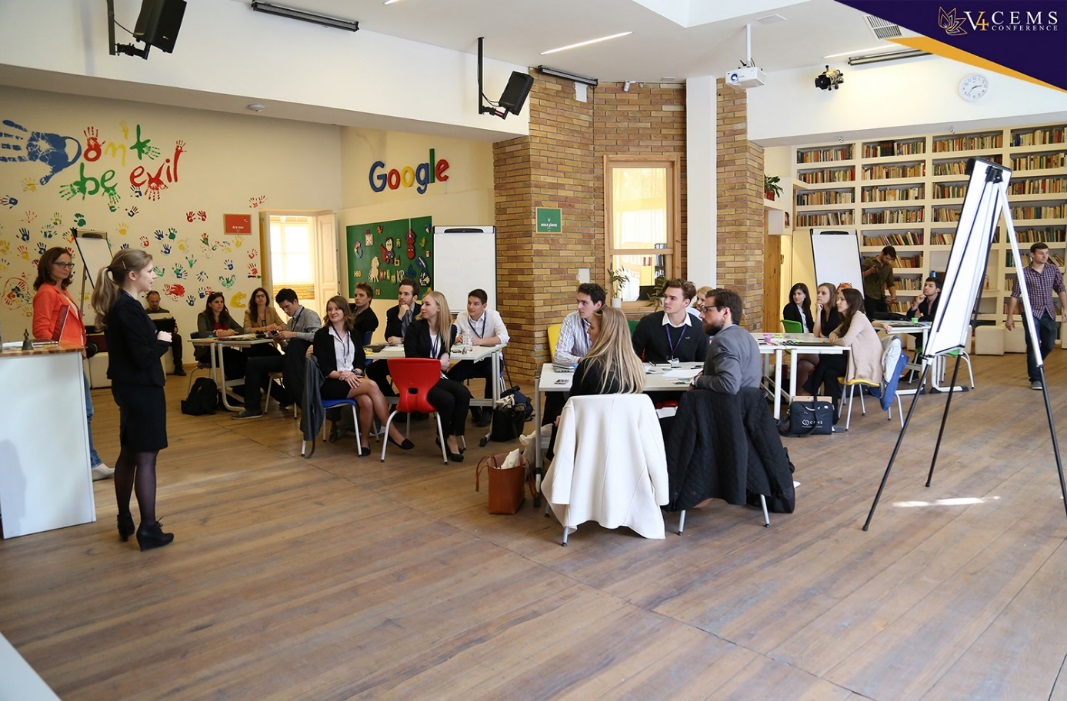 6
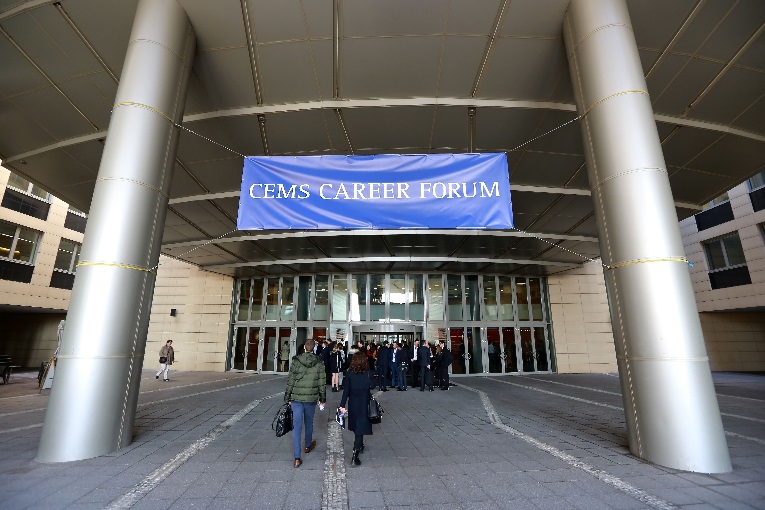 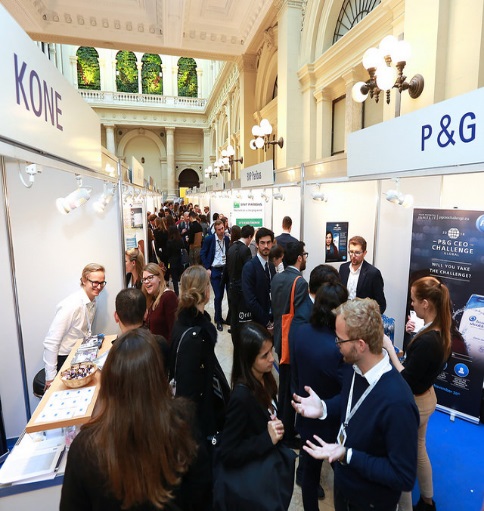 CEMS Career Forum in the V4 region
a 2-day recruitment and networking event taking place 
annually in November
a platform that connects over 1000 students and alumni 
with representatives from over 40 corporate partners,
including global companies
opportunities for internship and permanent employment 
from 2017 Corvinus Business School hosts the event for 3 years
companies represented at CEMS Career Forum 2017:
Swiss Re, Novo Nordisk, Arla Foods, Vodafone, Gartner, Astra Zeneca, Facebook, Salesforce, Henkel, Deloitte, Société Généralé, Reckitt Benckiser, SKODA AUTO, A.T. Kearney, Whirlpool, MET Group, Siemens Management Consulting, A.P. Moller – Maersk, zeb, ABB, DHL Consulting, LVMH, UniCredit, Unibail-Rodamco, Beiersdorf, Daimler AG, GSK, L’Oréal, KONE, METRO, Bain & Company, Bayer, Groupe SEB, Barilla, Merck, P&G, BNP Paribas, Kerry, EF Education First, Statoil ASA, E.ON Inhouse Consulting, Google, McKinsey & Company, Hilti
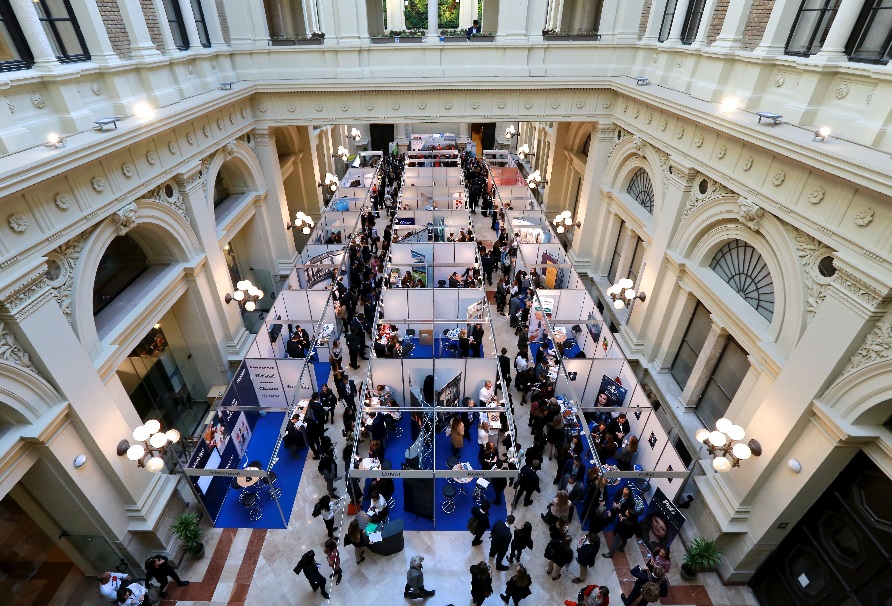 7
Student mobility at CBS in the V4 business schools
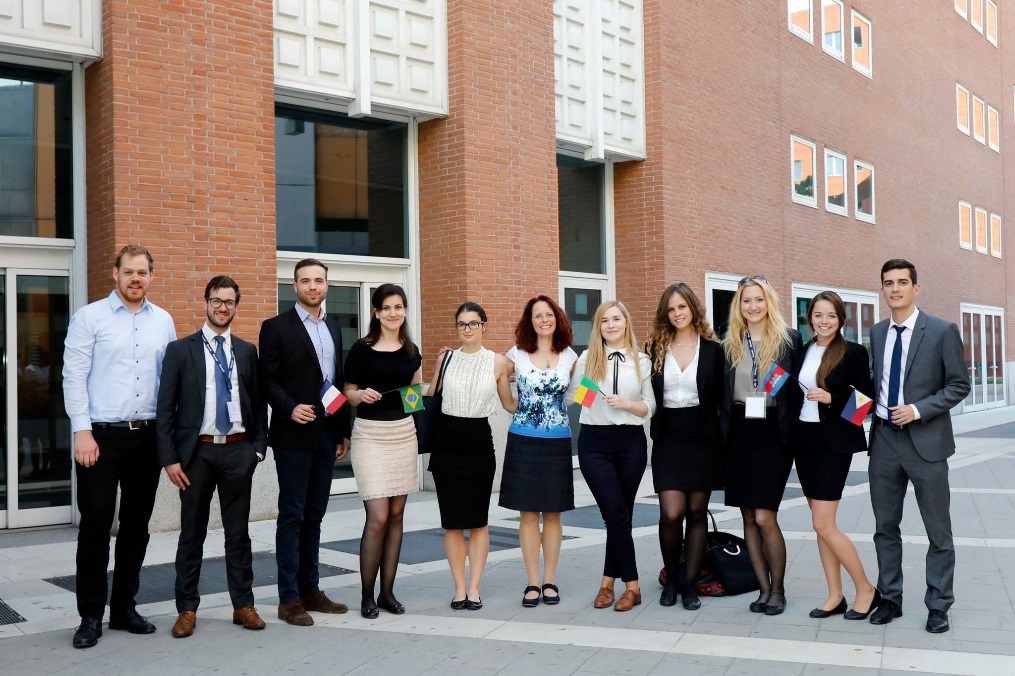 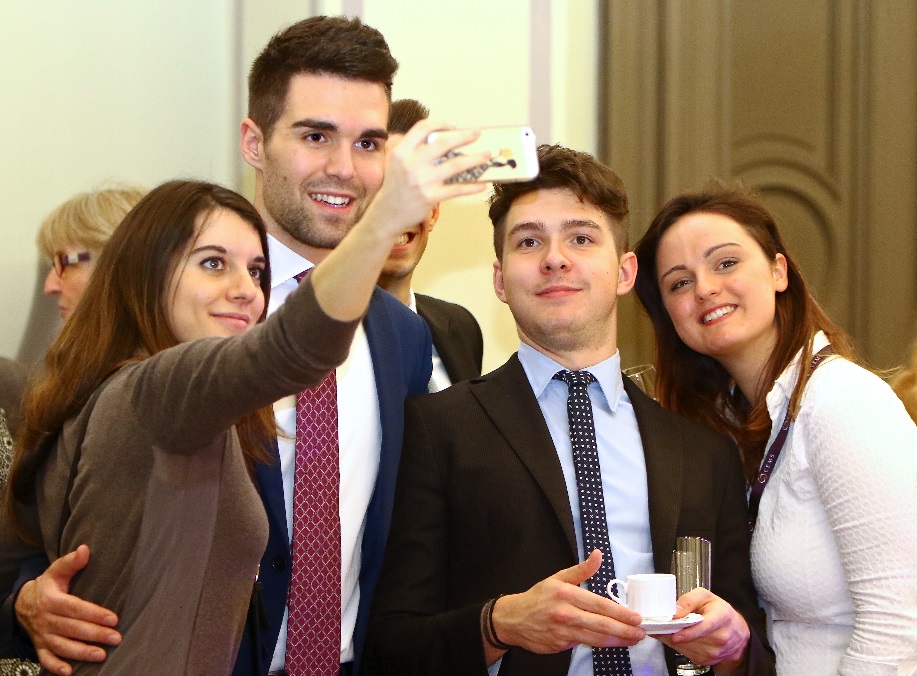 8
V4 Faculty mobility at CBS
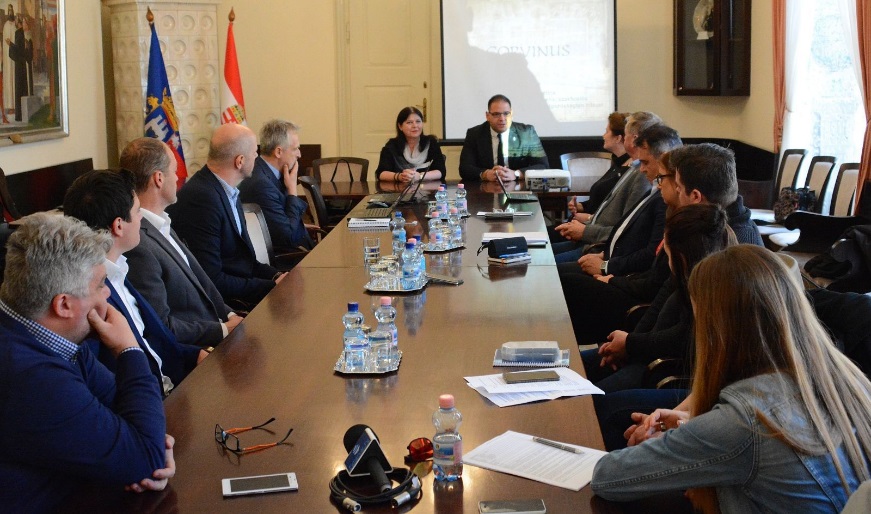 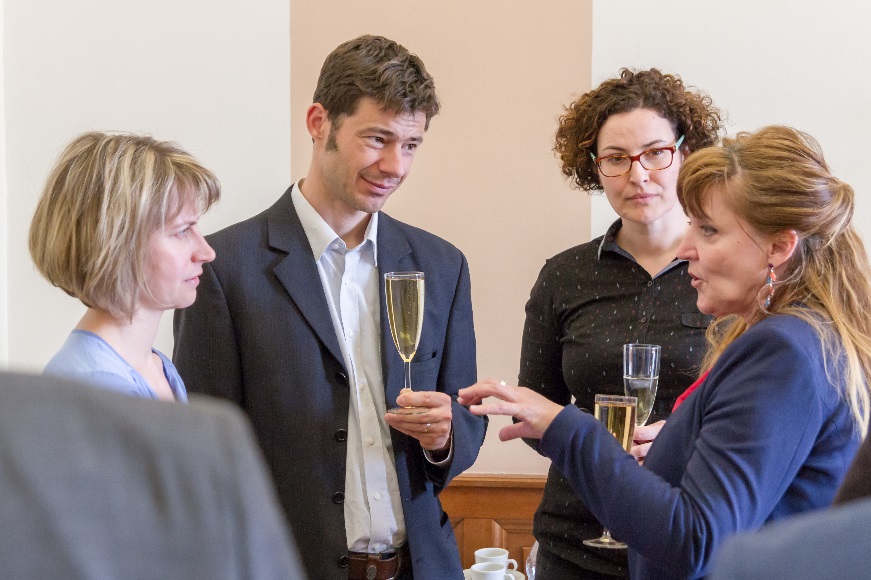 9
V4 Research Cooperations
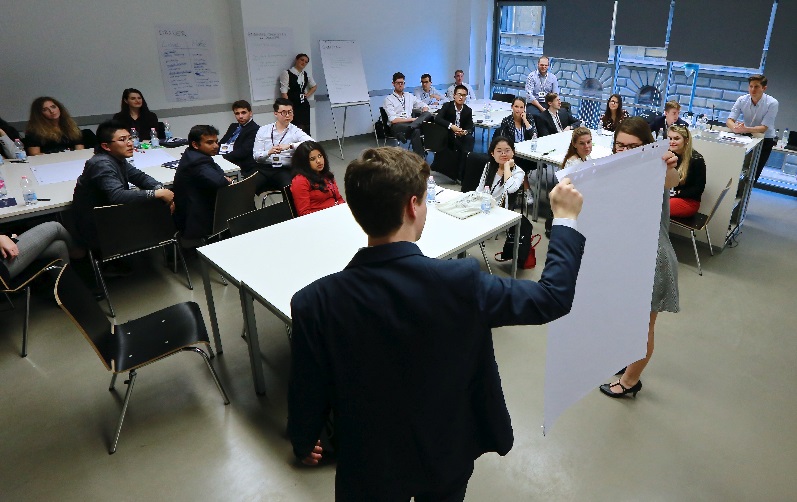 Poznan University colleagues visited CBS 
    because of a best-practice (Corvinus Science Shop)

Publications is CEE regional journals:

      Michalkó Gábor: Polish Journal of Sports and Tourism
      Szalai Zsuzsanna: Horyzonty Politky
      Erdős Gabriella: Financial Times East European Business Law
      Primecz Henriett: Intersections, East European Journal of Society and Politics      
      Jámbor Attila and Török Áron usually publish articles in the 
          Czech Journal of Agricultural     Economics


Usually there are articles from V4 countries in the English issue of Management Science Magazine
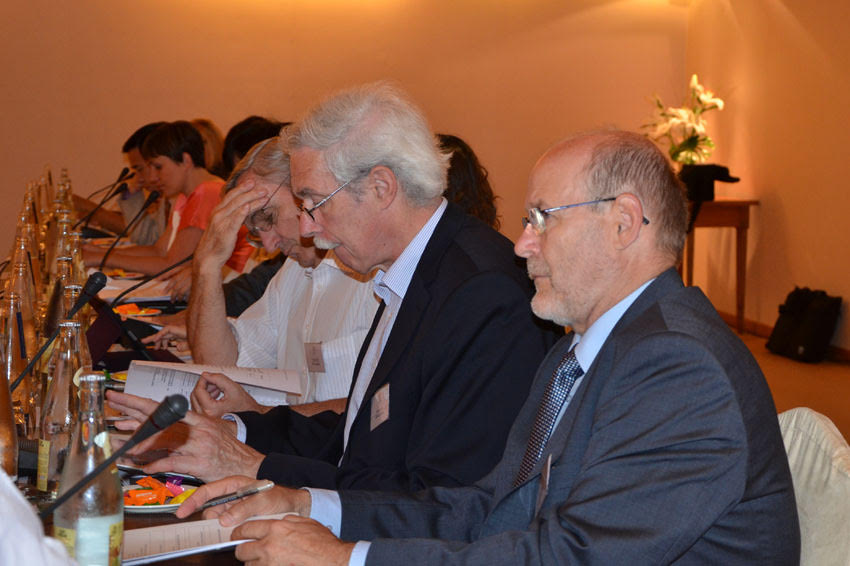 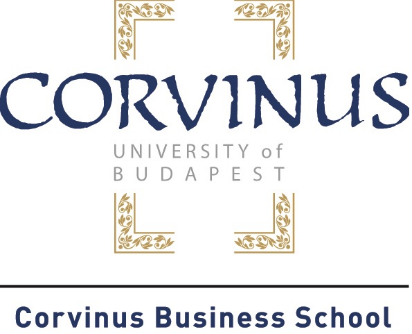 10
Future cooperation opportunitieswith V4 partner schools
Case study competitions
Skill seminars
Summer programmes
Publications
Joint corporate partnerships
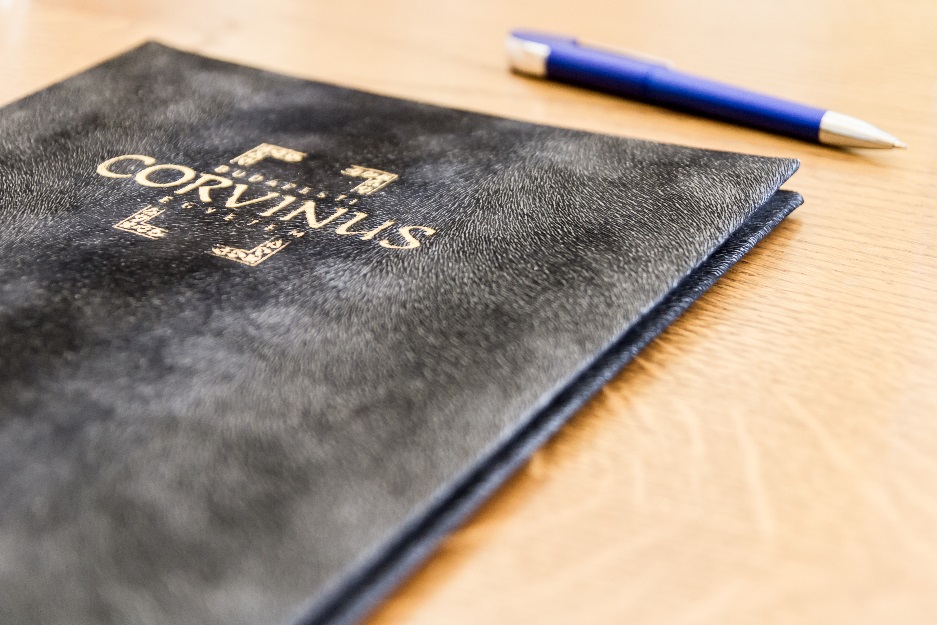 11
THANK YOU 
FOR YOUR ATTENTION!
12